Plantio de 
120 árvores
na comunidade
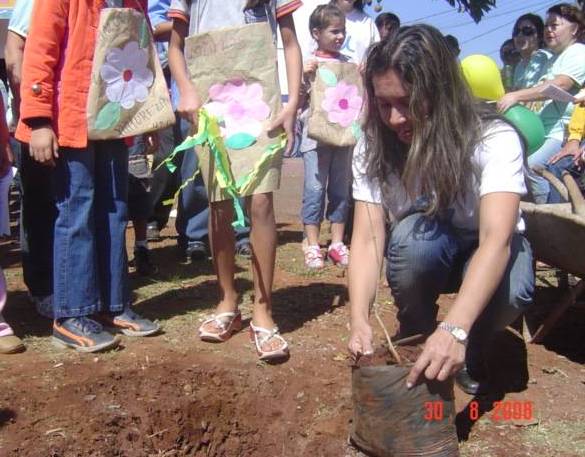 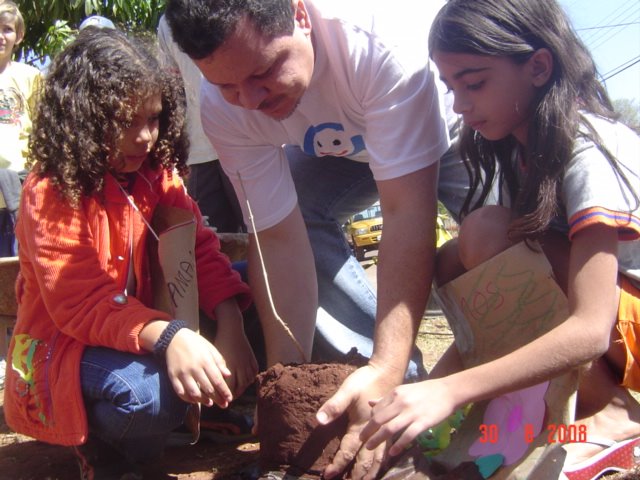 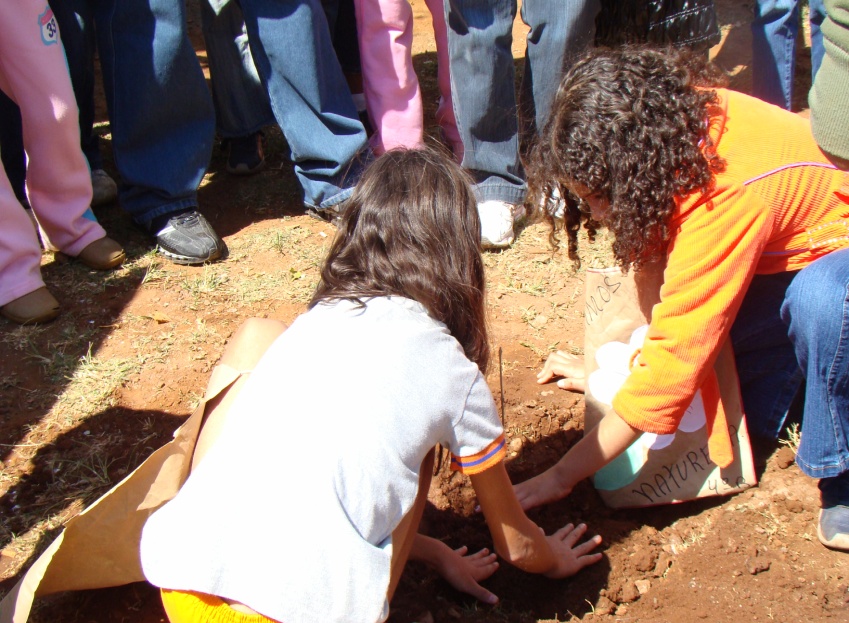